Reakreditacija visokih učilišta – standardi kvalitete i analitički prilog
Davor Jurić, Agencija za znanost i visoko obrazovanje (AZVO)
Reakreditacija visokih učilišta
Promjene u zakonodavnom okviru u odnosu na drugi ciklus
Pravilnik o sadržaju dopusnice, te uvjetima za izdavanje dopusnice za obavljanje djelatnosti visokog obrazovanja, izvođenje studijskih programa i reakreditaciju visokih učilišta
Pravilnik o uvjetima za izdavanje dopusnice za obavljanje znanstvene djelatnosti, uvjetima za reakreditaciju znanstvenih organizacija i sadržaju dopusnice
Zakonom su propisani minimalni kriteriji
Uvjeti propisani Zakonom o osiguravanju kvalitete u visokom obrazovanju i znanosti
Čl. 24. – „U postupku reakreditacije visokog učilišta provodi se i vrednovanje akreditiranih studija u skladu s odredbama čl. 15. ovog Zakona.”

 Čl. 10. i 12. - kvantitativni zakonski uvjeti
Prikaz podataka - dokazi o ispunjenosti kvantitativnih zakonskih uvjeta  Tablica 1a. Omjer nastavnika i studenata (ne veći od 1 : 30) visokog učilišta (čl. 12. st. 8. i 9. ZOK-a)
Prikaz podataka - dokazi o ispunjenosti kvantitativnih zakonskih uvjeta Tablica 1b. Vrijednost svih oblika neposredne nastave na studijskom programu (čl. 12. st. 2. ZOK-a)
Prikaz podataka - dokazi o ispunjenosti kvantitativnih zakonskih uvjeta Tablica 1d. Nastavnici u polju u kojem djeluje visoko učilište (čl. 10. st. 5. ZOK-a)
Standardi kvalitete u postupku reakreditacije visokih učilišta
Upravljanje visokim učilištem i osiguravanje kvalitete​​
Studijski programi i programi cjeloživotnog obrazovanja​​
Učenje i poučavanje usmjereno na studenta – nastavni proces i podrška​​
Nastavnički kapaciteti i infrastruktura visokog učilišta​​
Znanstvena/umjetnička i stručna djelatnost​​
I. temaUpravljanje visokim učilištem i osiguravanje kvalitete
Misija i strateško planiranje
Unutarnji ustroj i upravljanje visokim učilištem
Sustav unutarnjeg osiguravanja kvalitete i razvoj kulture kvalitete
Prikupljanje, analiziranje i korištenje podataka za unapređivanje te informiranje javnosti
Etičnost, akademski integritet i slobode
II. temaStudijski programi i programi cjeloživotnog učenja
Predviđeni ishodi učenja studijskog programa (razina i profil)
Planiranje i razvoj novih te praćenje i revizija postojećih studijskih programa
Studentska/stručna praksa
Osiguravanje kvalitete cjeloživotnog učenja
Tema 2. Studijski programi i programi cjeloživotnog obrazovanja
Poznate tablice iz prethodnog ciklusa:
Tablica 2.1. Ishodi učenja na razini studijskog programa za akademsku godinu vrednovanja uz koju ide legenda
Svaki ishod učenja (IU) studijskog programa ima broj/šifru, a u stupcu je naveden kao kratica/oznaka koju dodjeljuje visoko učilište pojedinom ishodu učenja. Primjer izgleda legende s popisom IU:
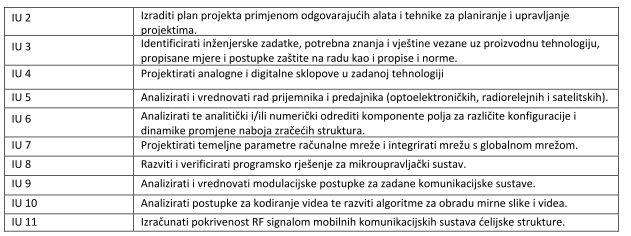 Tablica 2.2. Matrica povezivanja skupova ishoda učenja (IU) iz standarda kvalifikacije s ishodima učenja studijskog programa – popunjava se samo kada postoji standard kvalifikacije u Registru HKO-a s kojim studij treba biti usklađen
III. temaUčenje i poučavanje usmjereno na studenta – nastavni proces i podrška
Nastavne metode/poučavanje usmjereno na studenta
Objektivno i dosljedno vrednovanje i ocjenjivanje studentskih postignuća
Upis studenata, priznavanje prethodnog učenja, napredovanje i certificiranje 
Podrška studentima
Međunarodna mobilnost
Tema 3. Učenje i poučavanje usmjereno na studenta – nastavni proces i podrška
Poznate tablice iz prethodnog ciklusa:
Tablica 3.1. Broj studenata po studijskom programu za akademsku godinu vrednovanja
Tablica 3.2. Struktura upisanih studenata i zanimanje za studijske programe prve razine u akademskoj godini vrednovanja i dvije prethodne akademske godine
Tablica 3.3. Struktura upisanih studenata i zanimanje za diplomske i poslijediplomske studijske programe u akademskoj godini vrednovanja i dvije prethodne akademske godine
Tablica 3.4. Završnost na studijskom programu
Tablica 3.5. Ukupna mobilnost studenata u posljednjih pet akademskih godina 
Tablica 3.6. Zapošljavanje diplomiranih/bivših studenata u posljednje 3 kalendarske godine
IV. temaNastavnički kapaciteti i infrastruktura visokog učilišta
Odgovarajući nastavnički kapaciteti
Objektivni i transparentni postupci zapošljavanja, napredovanja i reizbora nastavnika
Podrška nastavnicima u njihovom profesionalnom razvoju
Odgovarajući prostor, oprema i infrastruktura
Knjižnica i njezina dostupnost
Održivo i transparentno upravljanje financijama
Tema 4. Nastavnički kapaciteti i infrastruktura visokog učilišta
Poznate tablice iz prethodnog ciklusa:
Tablica 4.1. Struktura osoblja u akademskoj godini vrednovanja
Tablica 4.4. Mobilnost nastavnika i suradnika ukupno u posljednjih 5 akademskih godina 
Tablica 4.6. Kapitalna oprema 
Tablica 4.8. Financijska evaluacija za zadnje dvije kalendarske godine
Tablica 4.2. Nastavnici i suradnici na visokom učilištu koji sudjeluju u nastavi  u akademskoj godini vrednovanja
Tablica 4.3. Nastavnici na studijskim programima u akademskoj godini vrednovanja
Tablica 4.7. Opremljenost knjižnice
V. temaZnanstvena / umjetnička i stručna djelatnost
Prepoznatljivost visokog učilišta po znanstvenim, umjetničkim i stručnim postignućima na nacionalnoj i međunarodnoj razini
Utjecaj na gospodarstvo i društvo u cjelini
Kvaliteta doktorskih studija
Načela otvorene znanosti
Tablica 5.1. Bibliografija visokog učilišta (u posljednjih 5 kalendarskih  godina)
Tablica 5.1. Bibliografija visokog učilišta (u posljednjih 5 kalendarskih  godina) - 2. dio
Tablica 5.2. Istaknute publikacije ustanove objavljene u petogodišnjem razdoblju
Tablica 5.3. Implementacija otvorene znanosti
Tablica 5.5. Otvoreni pristup ocjenskim radovima obranjenima u proteklih 5 kalendarskih godina prema razini i vrsti visokog obrazovanja
Hvala na pažnji!
Za pitanja o postupku reakreditacije:akreditacija-visoko@azvo.hr Za pitanja o analitičkom prilogu: analitika@azvo.hr